Progress in Methyl Bromide Alternatives
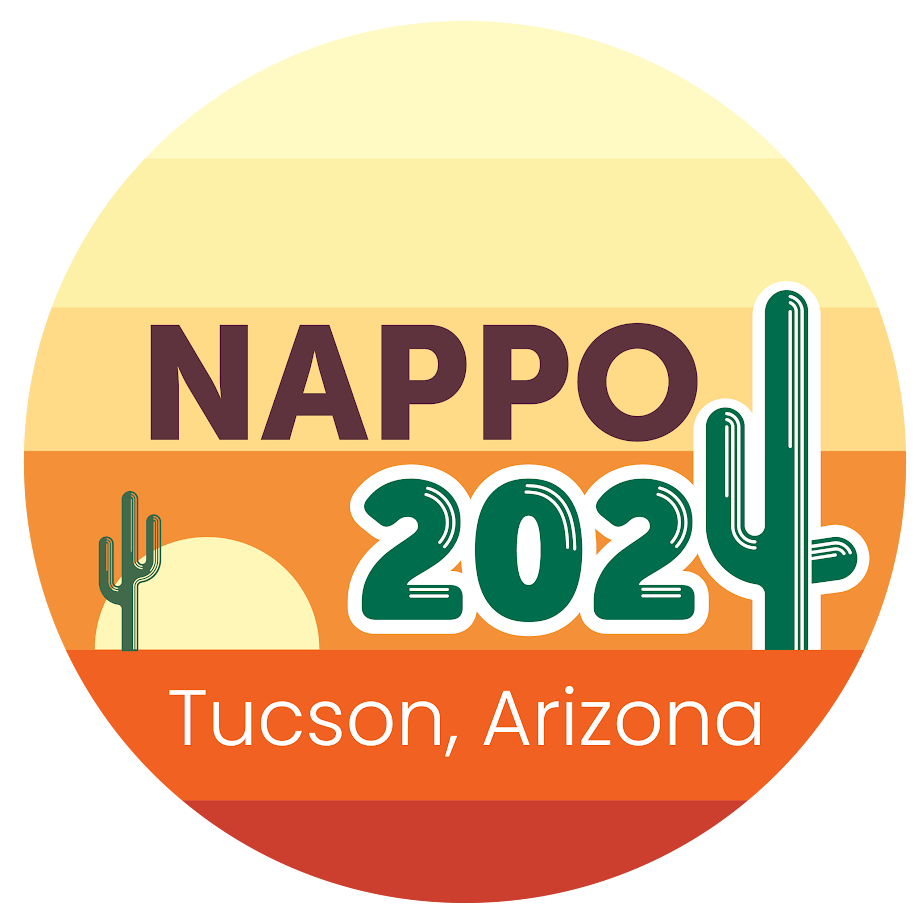 Cory Penca
USDA APHIS PPQ S&T
Treatment and Inspection Methods Lab
USDA APHIS PPQ Science and TechnologyTreatment and Inspection Methods Laboratory (TIML)
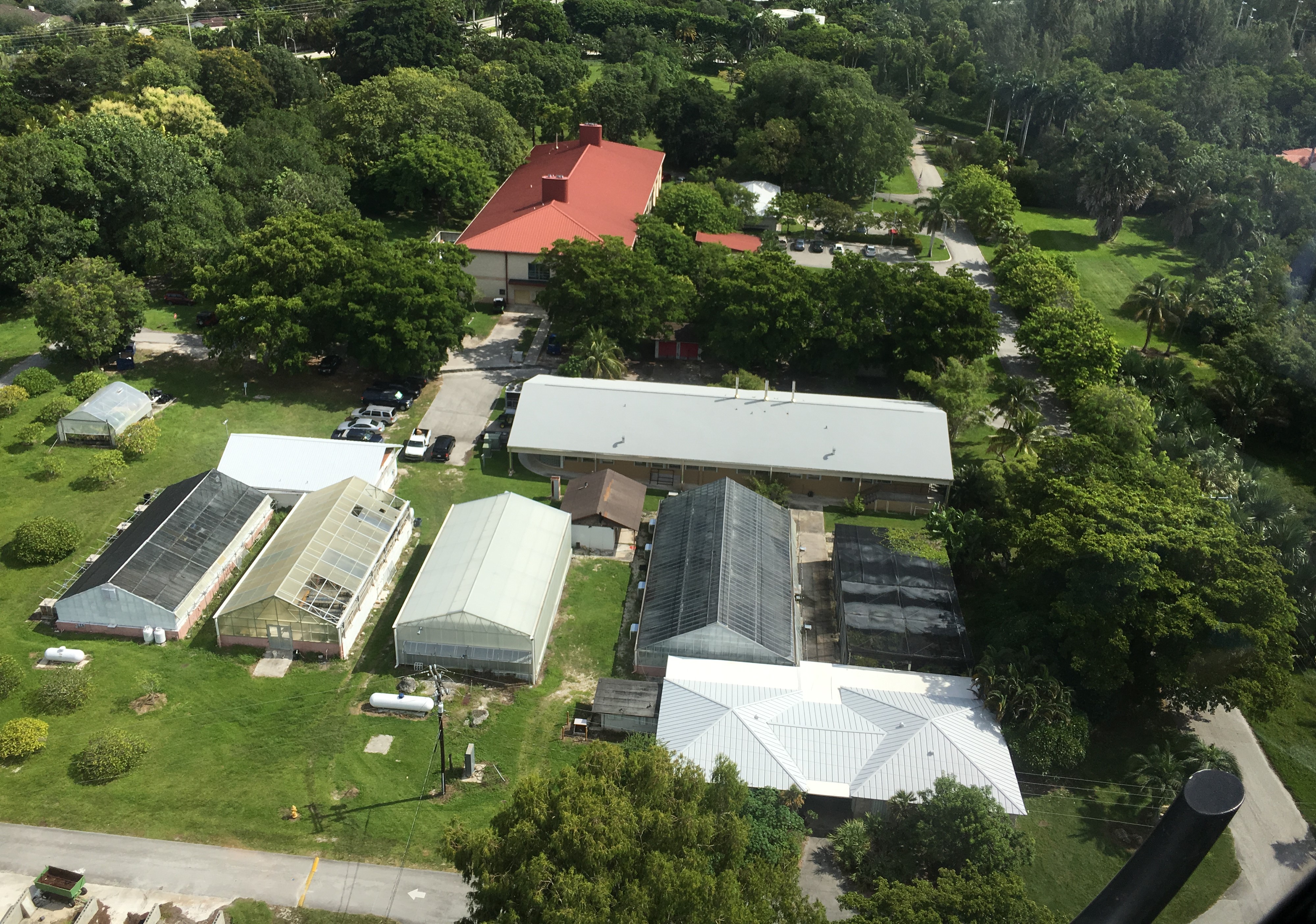 Case-specific Solutions
Vacuum steam on export logs
Ethyl formate on Chilean grapes
Generic irradiation doses for Curculionidae, Pseudococcidae and Lepidoptera
Ethyl formate to control snails on non-food/non-feed (tile)
Steam to control internal pests of fruits (fruit flies)
[Speaker Notes: Different commodities, need to come up with multiple solutions MB alternatives.  Not just efficacy, but cost, practical.]
Vacuum Steam on Export Logs
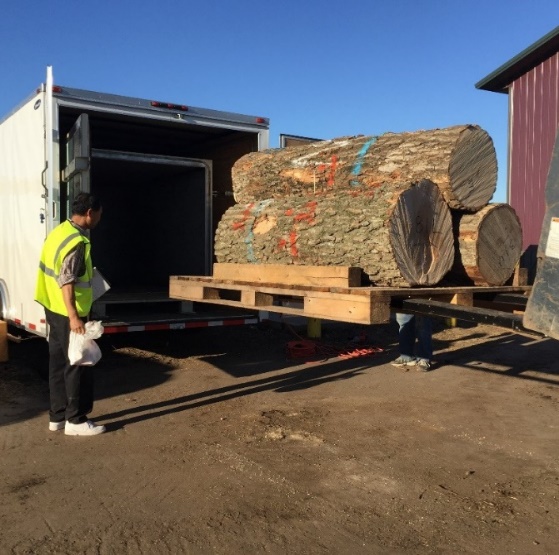 Vacuum Steam on Export Logs
Sapwood
Collaboration with Virginia Tech and USDA Forest Service
Quarantine Pests
Oak Wilt Fungus (Bretziella fagacearum) in Oak Logs
Thousand Cankers Disease (Geosmithia morbida) in Walnut Logs
Tested red oak, white oak and black walnut
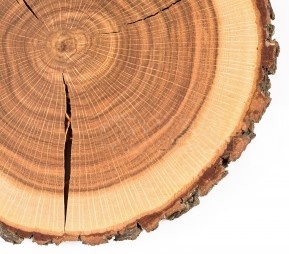 Vacuum Steam on Export Logs
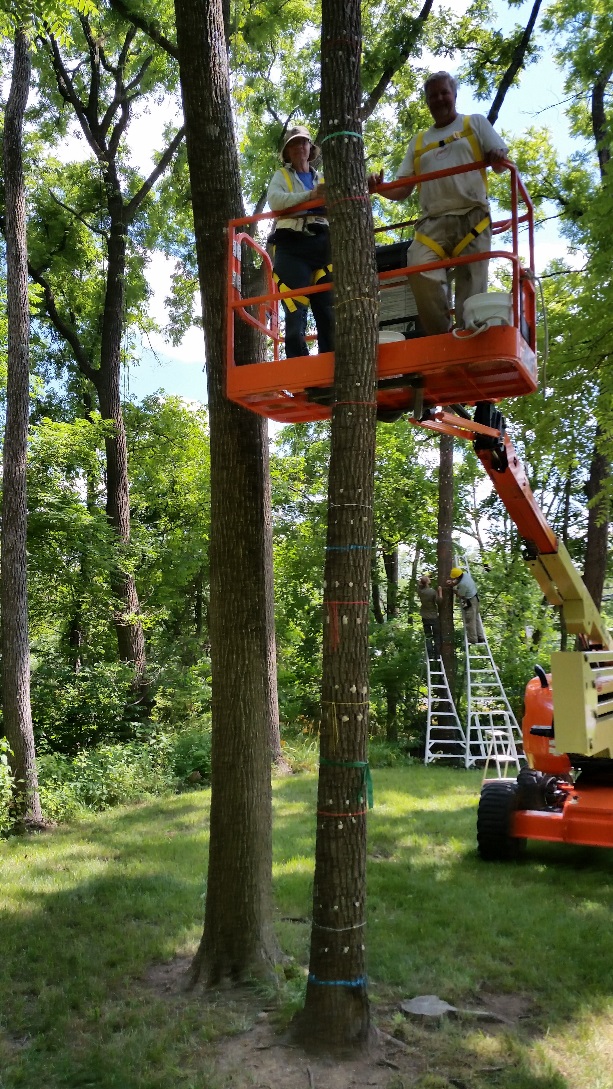 Results
Complete elimination of P. juglandis and G. morbida at 56C for when held for 30 minutes measured at 5-cm
Economic analysis suggest favorable comparison to current methyl bromide treatments.
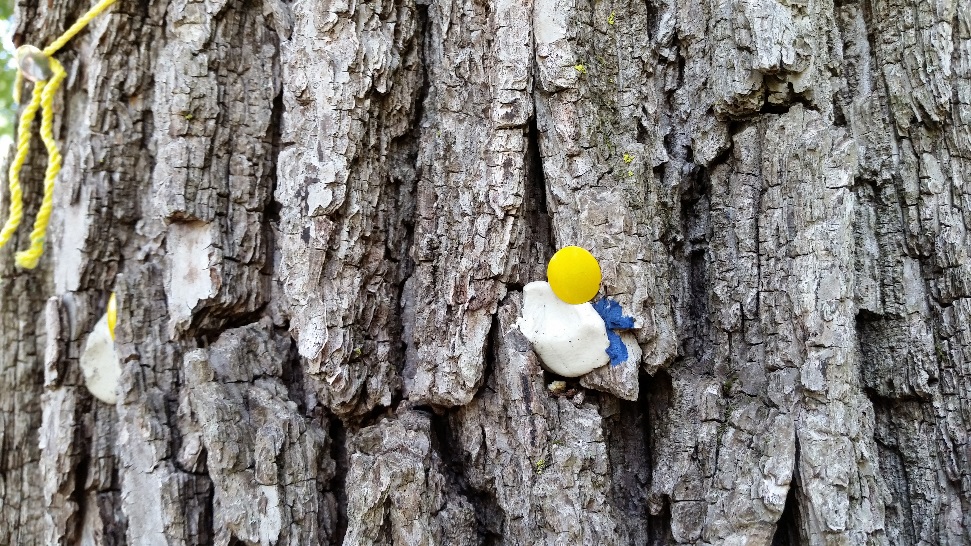 Vacuum Steam on Export Logs
Impact
Adoption will reduce methyl bromide usage and facilitate exports
Initial costs for equipment are high, but cost per treatment is lower than for MB
Next Steps
EU commission has reviewed dossier
EFSA is now reviewing
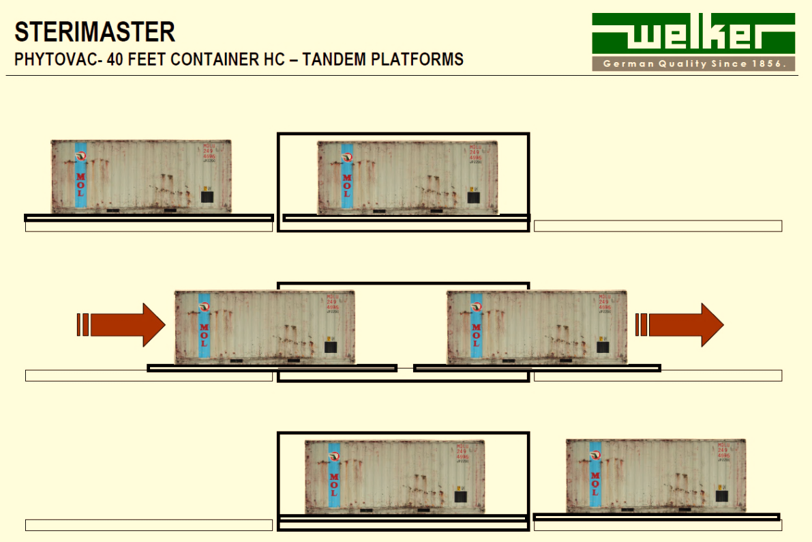 Ethyl Formate for Chilean Table Grape Imports
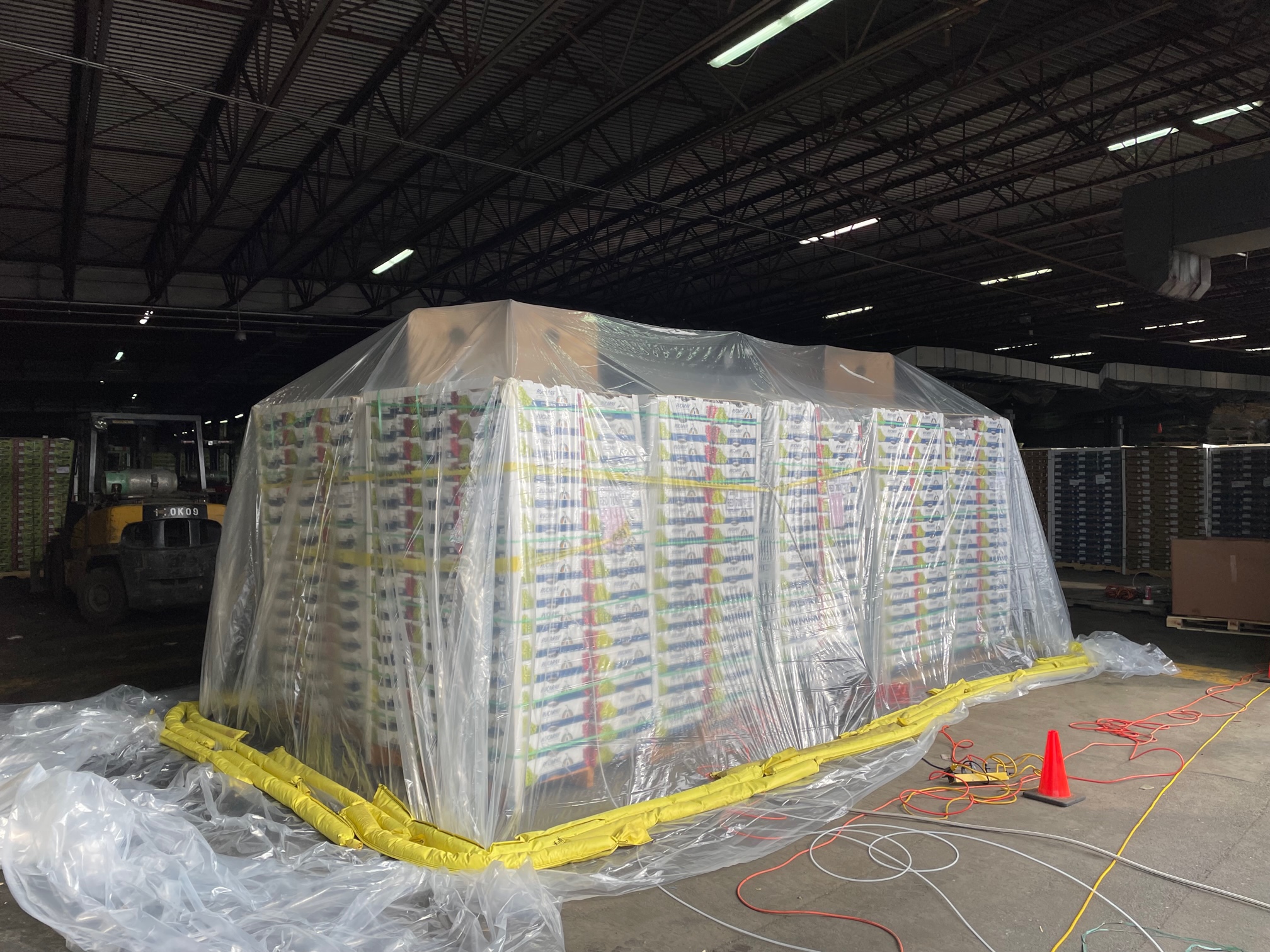 Ethyl Formate for Chilean Table Grape Imports
Background: 
Chilean grapes account for 51% of import MB use
Ethyl formate was identified as a candidate drop-in replacement for methyl bromide

Objective: 
Determine if ethyl formate can control European Grapevine Moth and Brevipalpus chilensis
Total MB Usage, Quarantine Imports
 (% by total pounds)2022
Ethyl Formate for Chilean Table Grape Imports
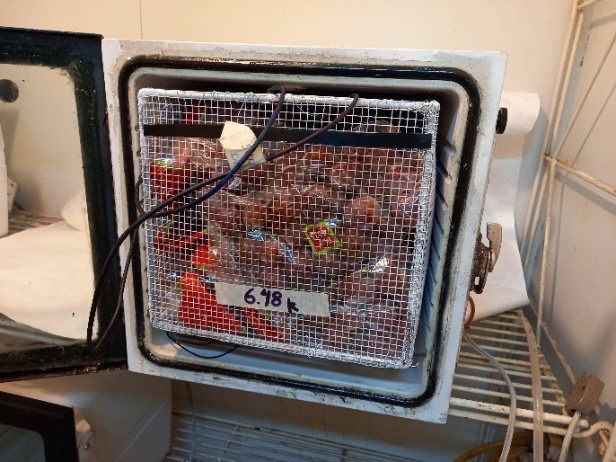 Approach
Collaboration with partners
Determine tolerant life stages
Commercial scale tests done at a US port
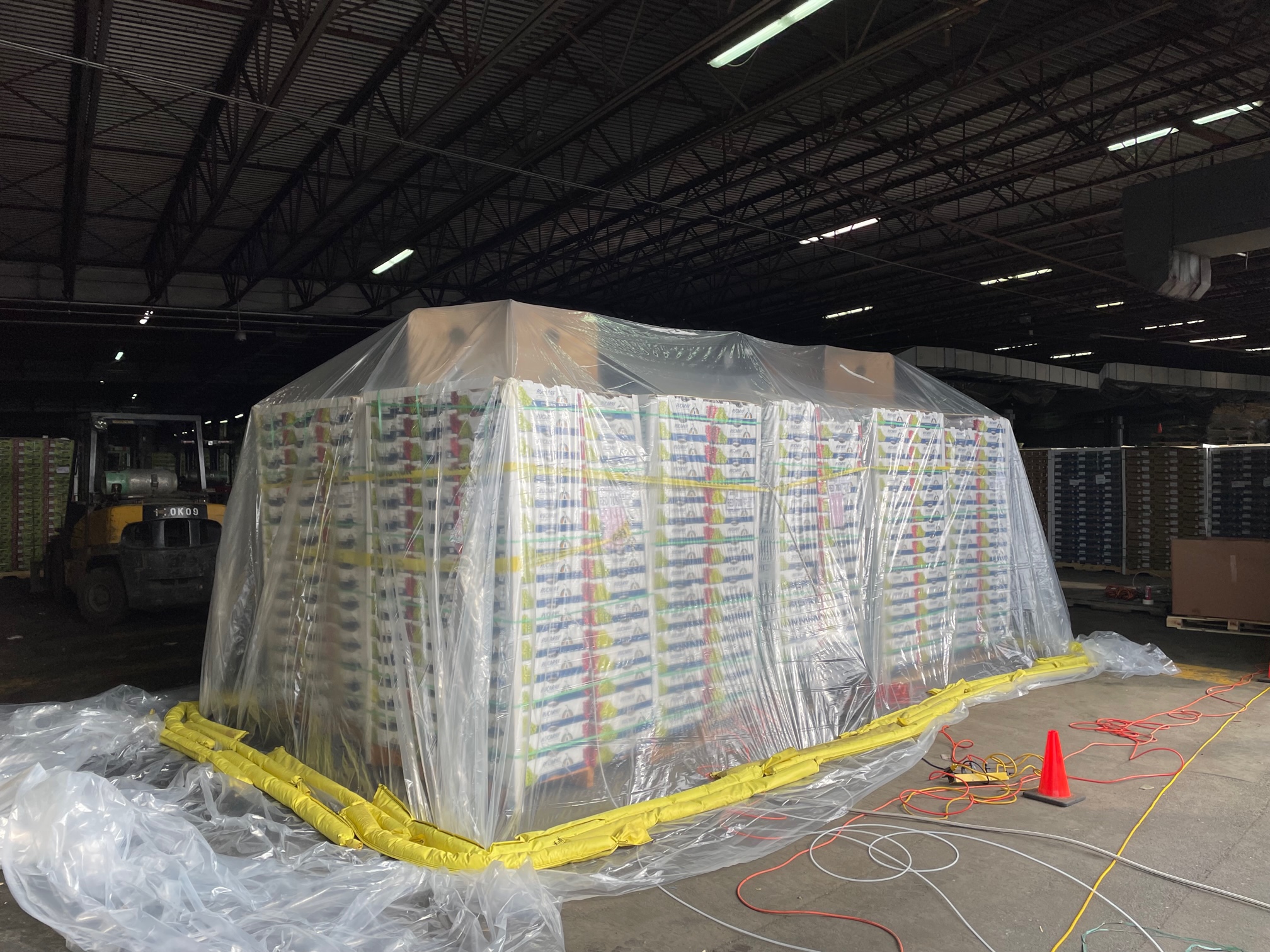 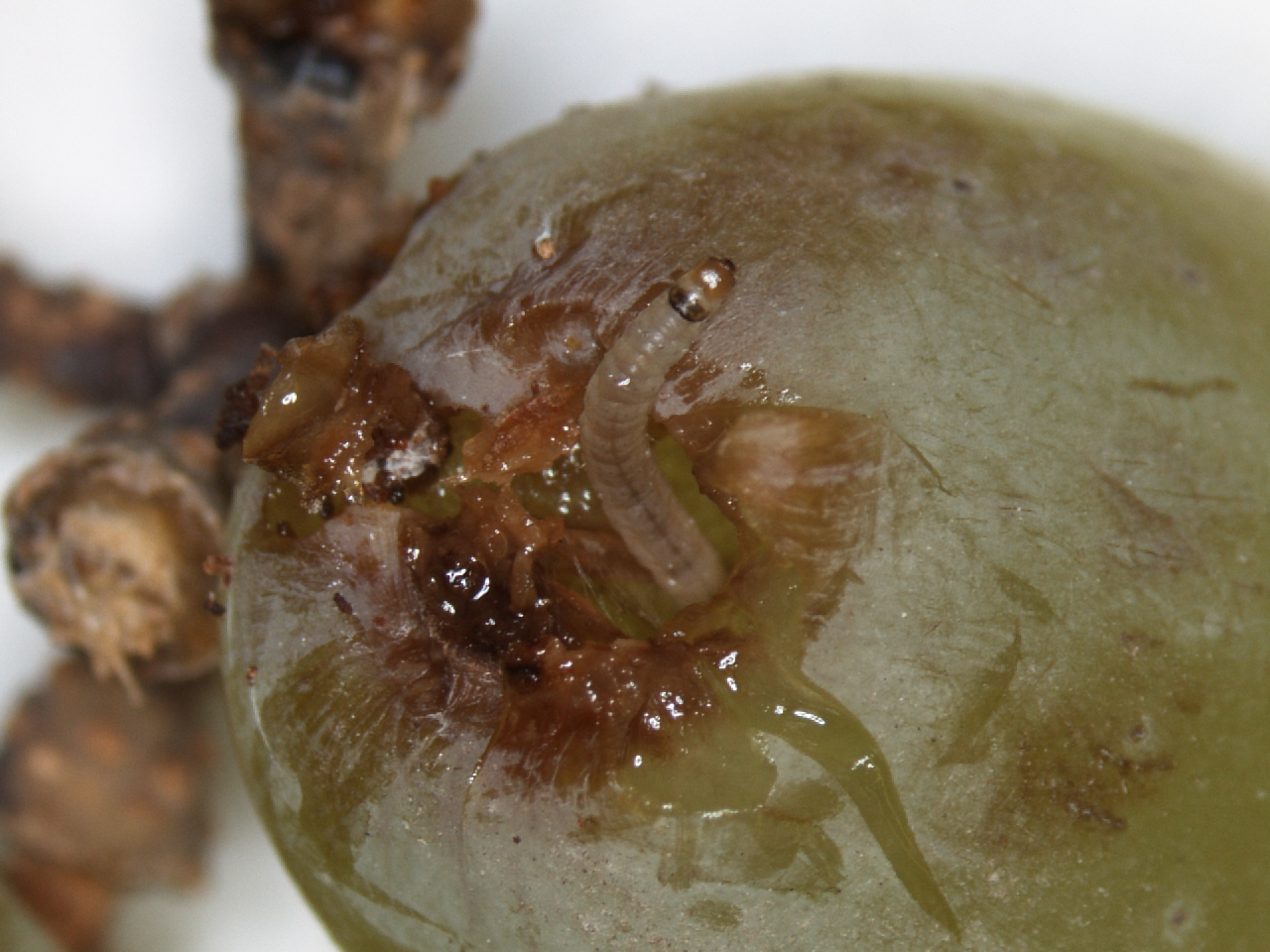 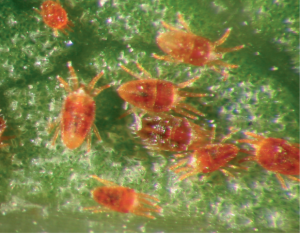 Ethyl Formate for Chilean Table Grape Imports
Results
Mortality of Lobesia botrana eggs and pupae following 4 hr. fumigations at 4.5 °C with ethyl formate and CO2 following a 12-day cold treatment at 0 °C.
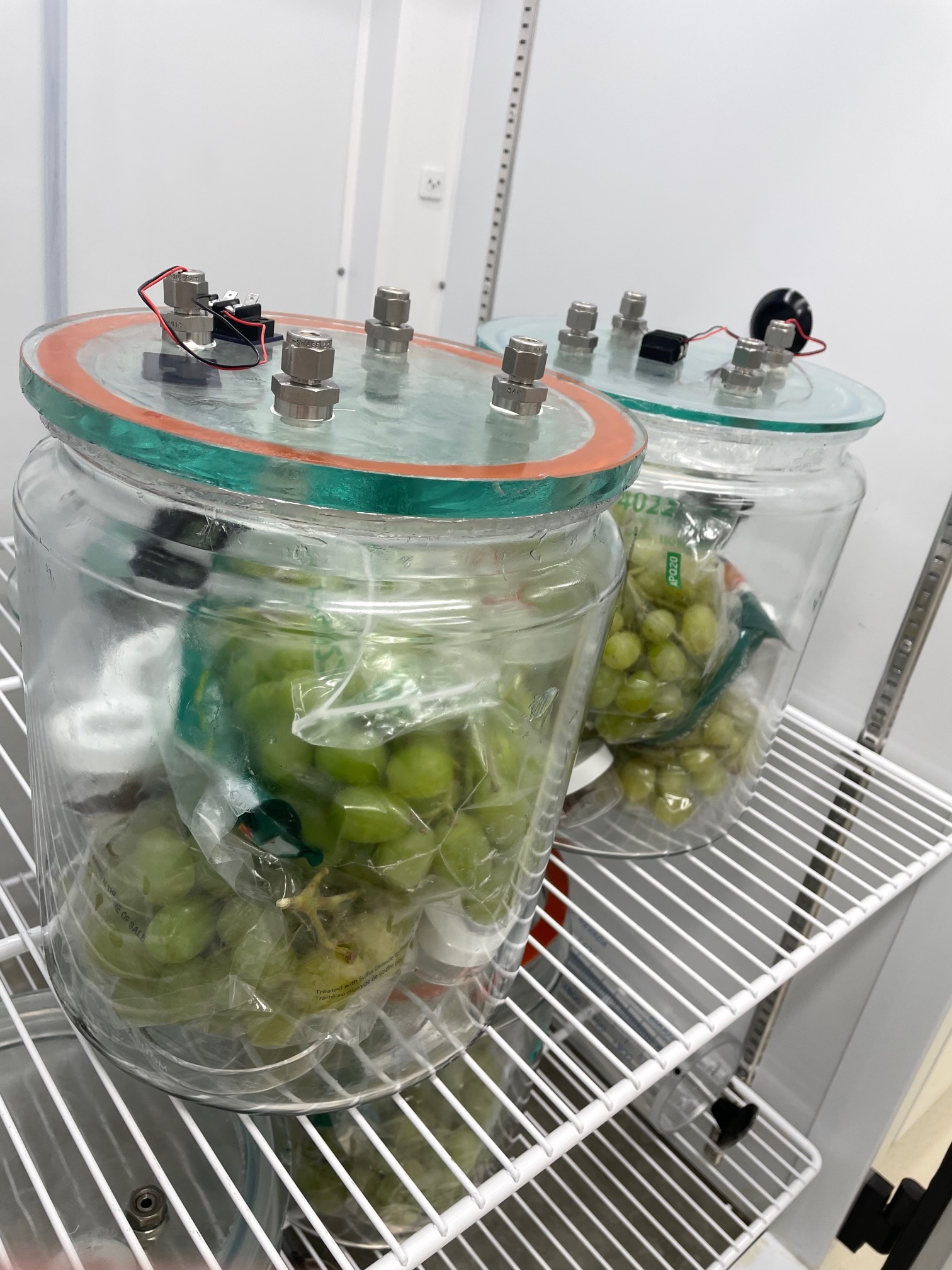 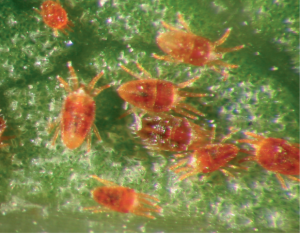 Ethyl Formate for Chilean Table Grape Imports
Results
Dose-response of egg, nymph and adult Brevipalpus chilensis fumigated for 3 hrs with ethyl formate + CO2 at 5.0±0.5°C.
99.3%
100%
[Speaker Notes: Get N data from Scott’s papers]
Ethyl Formate for Chilean Table Grape Imports
Adoption will significantly reduce MB use on imports
USDA APHIS PPQ S&T will evaluate data to develop a proposed treatment schedule
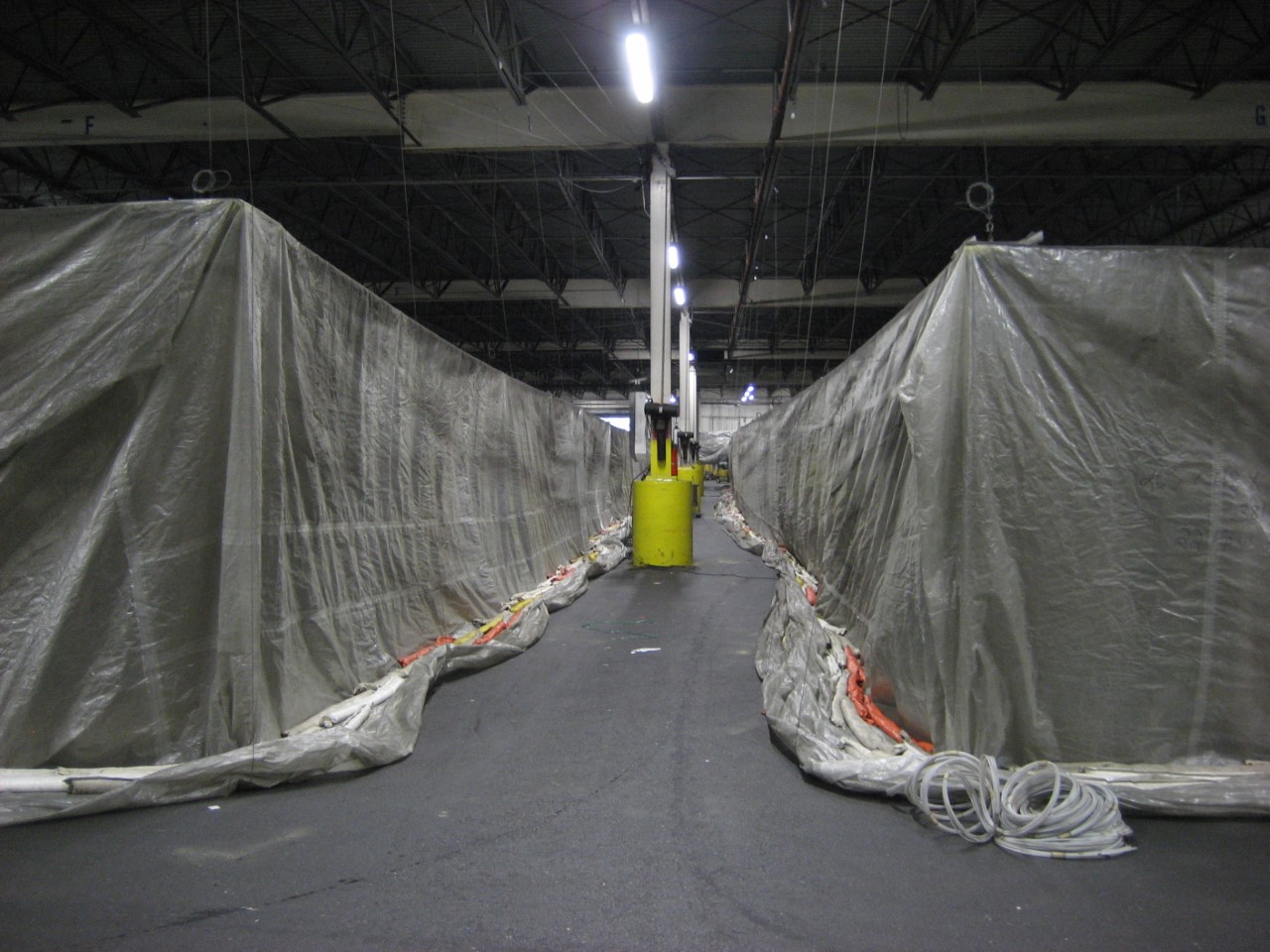 [Speaker Notes: We believe having this alternative in place will significantly reduce MB use on Chilean grape imports.  We will evaluate the dataset to develop a treatment schedule. Awaiting EPA approval.]
Generic Irradiation Doses for Curculionidae, Pseudococcidae and Lepidoptera
Generic Irradiation Doses for Curculionidae, Pseudococcidae and Lepidoptera
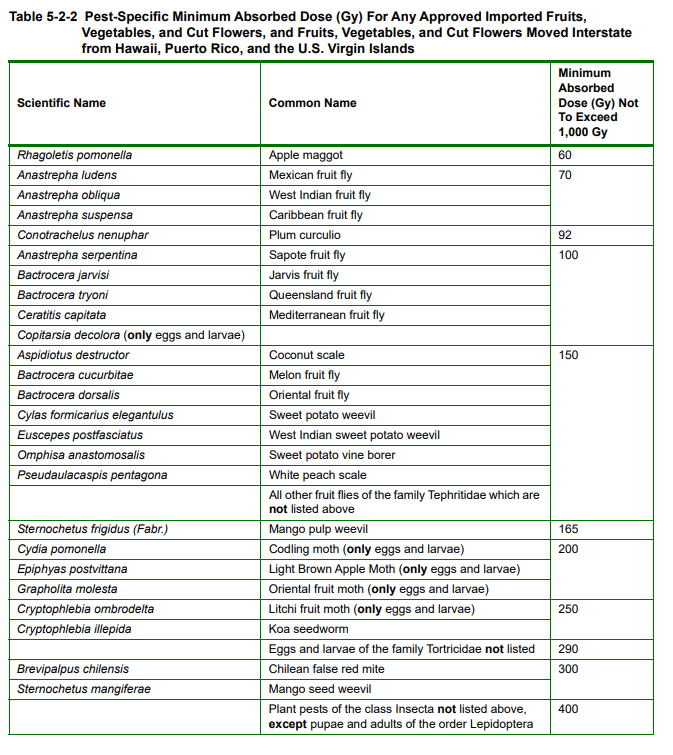 Generic doses increase the potential for phytosanitary irradiation to be used as a MB alternative
When is there enough data to support a generic dose?
Does the available data for Pseudococcidae, Curculionidae and Lepidoptera support generic doses when compared to currently approved generic doses?
Generic Irradiation Doses for Curculionidae, Pseudococcidae and Lepidoptera
Approach
Conduct SSD analysis for approved and proposed taxa
Compare SSD-derived coverage estimates between approved and proposed generic doses
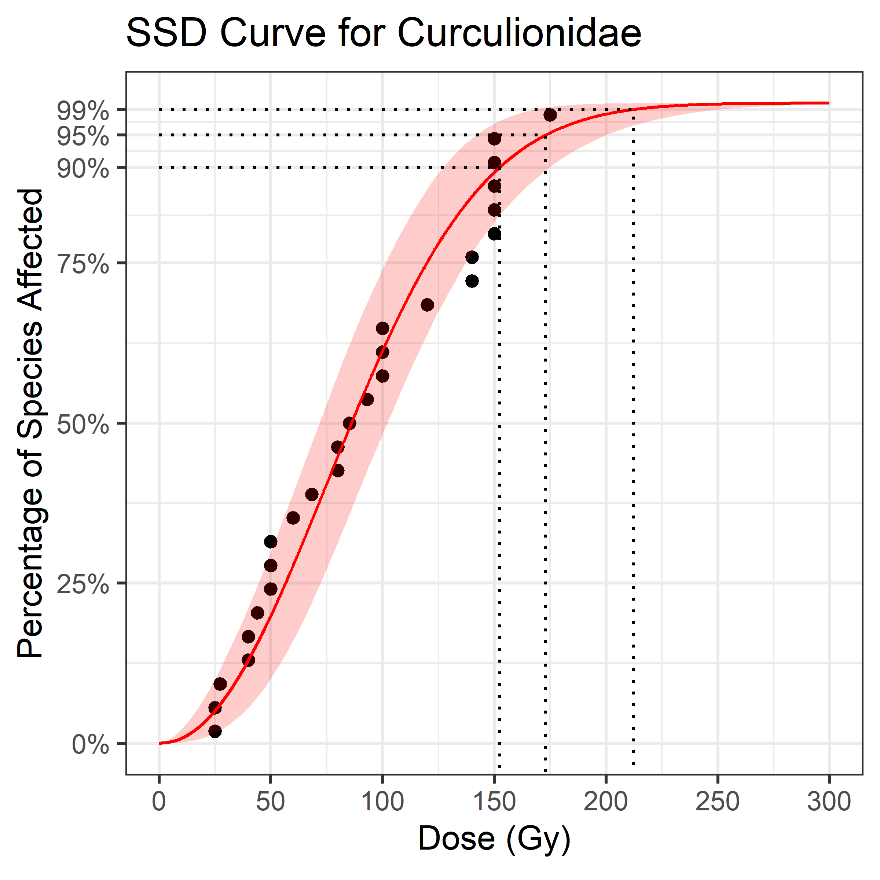 Generic Irradiation Doses for Curculionidae, Pseudococcidae and Lepidoptera
Generic Irradiation Doses for Curculionidae, Pseudococcidae and Lepidoptera
Benefits:
Generic doses will provide additional opportunities for irradiation to be used as a methyl bromide alternative
Lower doses (i.e., 400 Gy to 250 Gy) will increase speed of treatment (reducing costs)

Next Steps
SSD analysis will be applied to results from IAEA coordinated research project
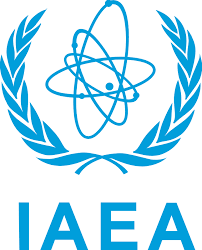 [Speaker Notes: CRP Includes Argentina, Australia, Bangladesh, Brazil, China, Egypt, France, Indonesia, Israel, Pakistan, Viet Nam]
Ethyl Formate to Control Snails
Snails are intercepted on tile and stoneware
Snail methyl bromide treatments up to 8lbs/1000ft3 for 72 hours
Preliminary testing on 4 snail species suggest target dose of 53 g/m3, 4 hours, for aestivating snails
Non-aestivating snails are 3x more susceptible (lethal dose of 17 g/m3)
Beats/minute (mean +/- SE)
Days
Steam Treatment to Control Fruit Flies
Steam heating can deliver lethal temperatures to fruit fly eggs and larvae
Treatment systems developed and under testing:
Vinyl enclosure for phytosanitary steam treatment
 (patent pending)
Converted Container – Medium Sized Stream Treatment System
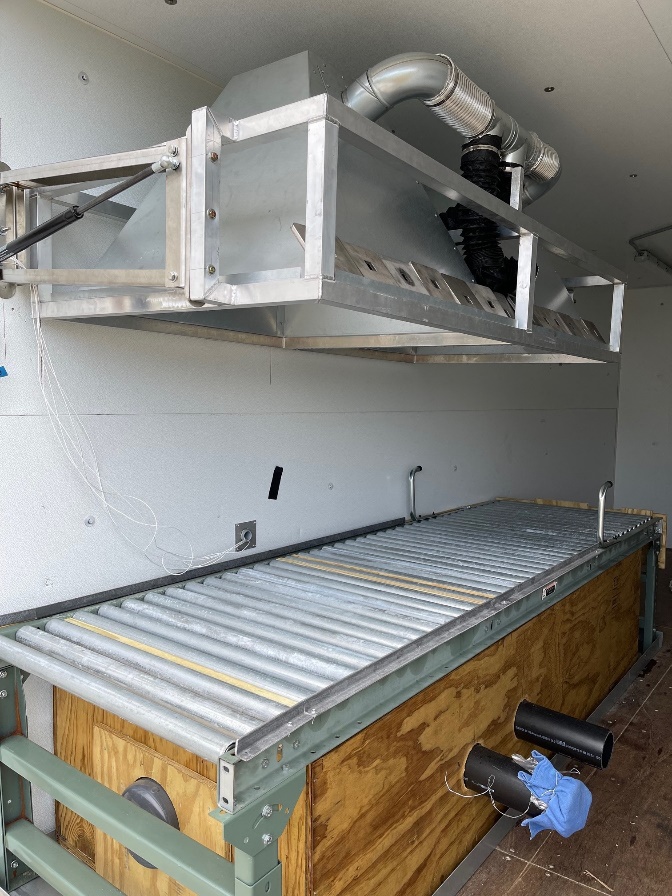 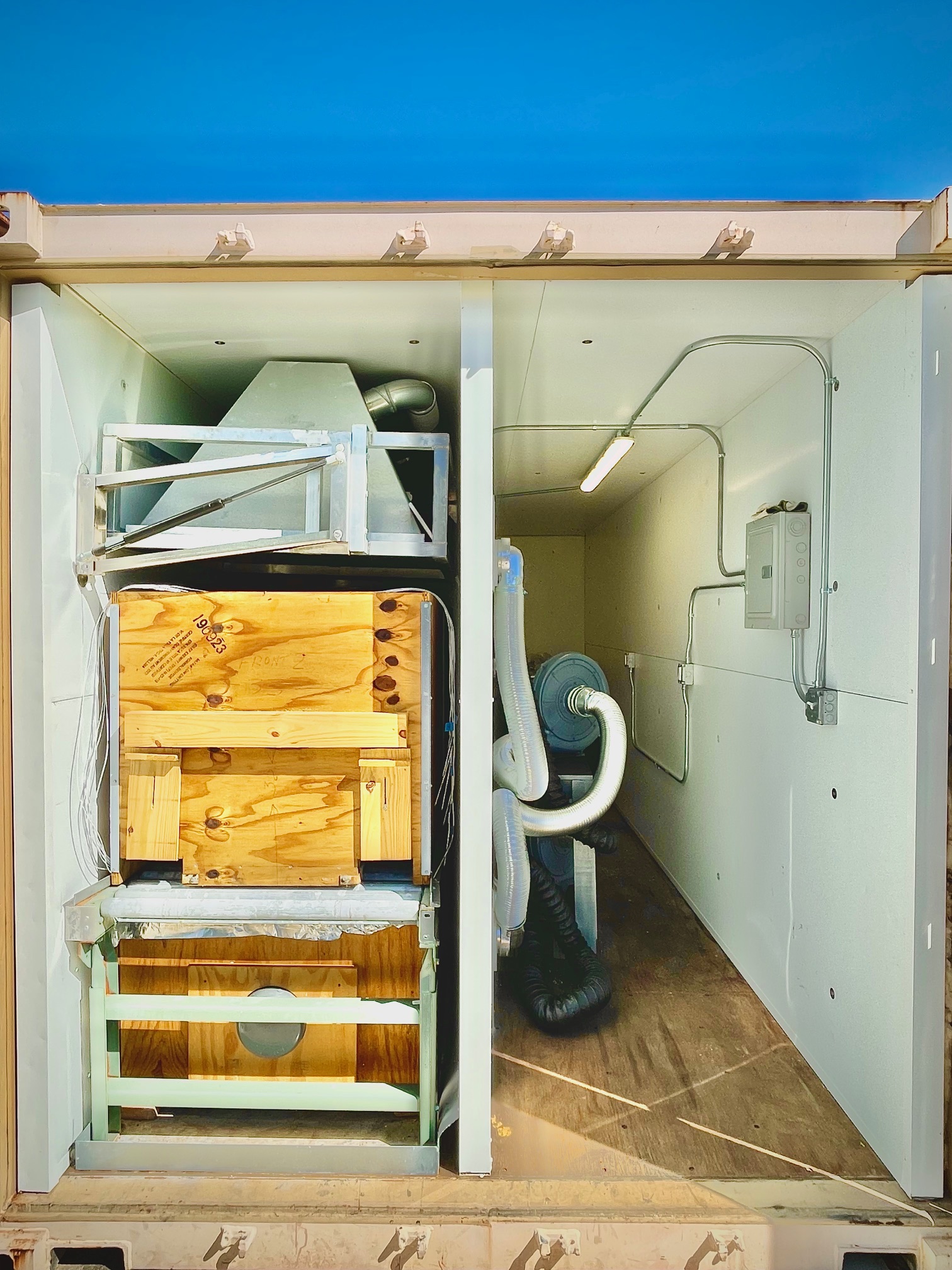 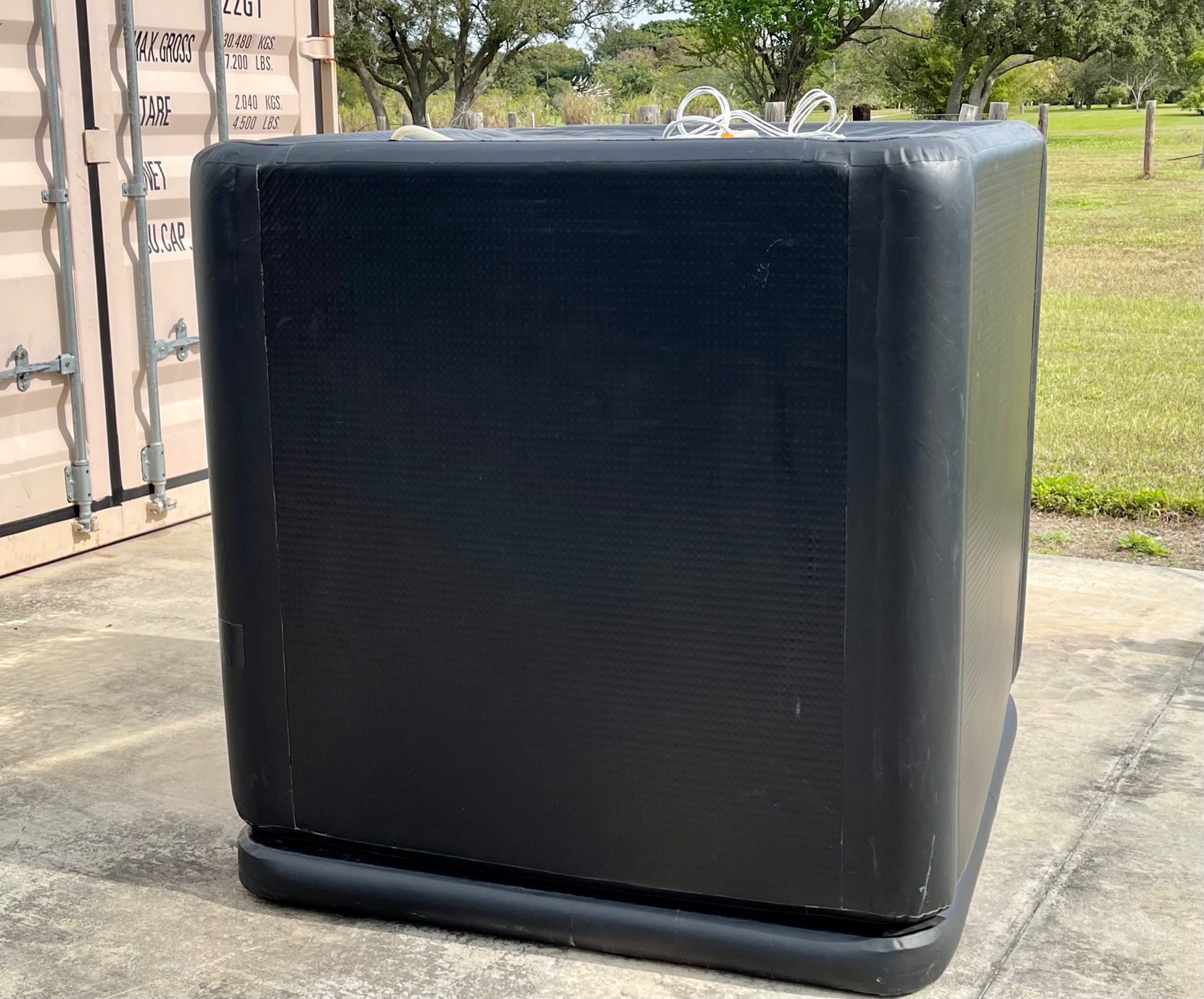 Conclusions
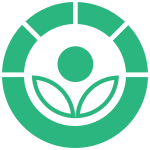 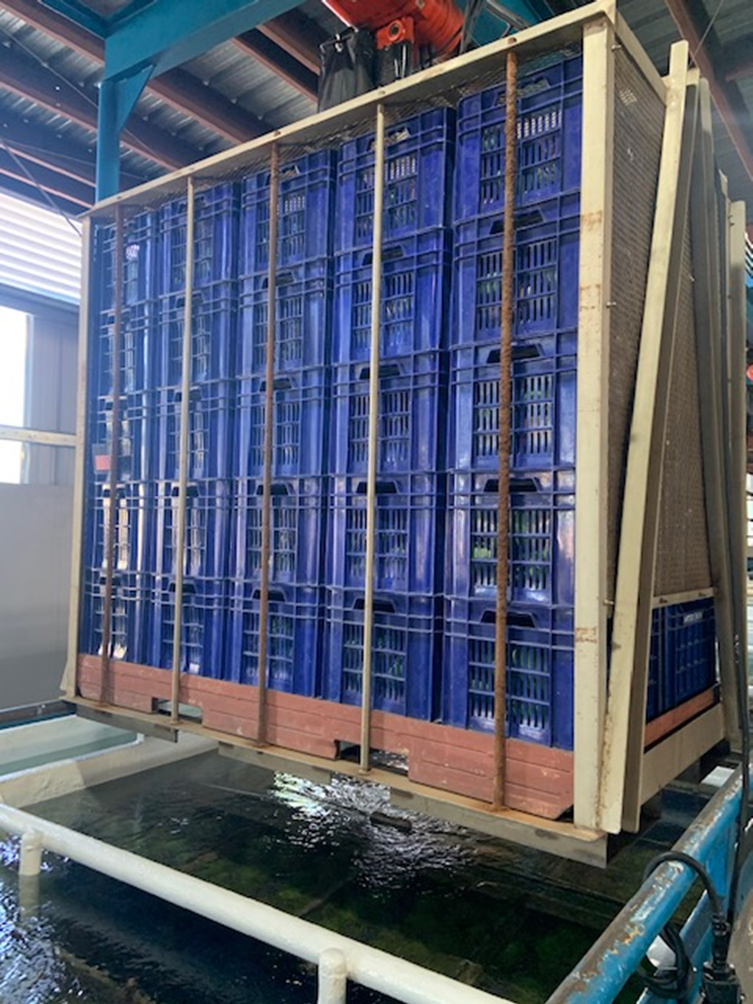 No single solution to replace methyl bromide
Fumigants (Ethyl Formate, Phosphine, etc.)
Systems Approaches
Irradiation
Heat-based Treatments
Controlled/Modified Atmospheres
Cold Treatments
Pest, commodity, feasibility, cost, and context all must be considered
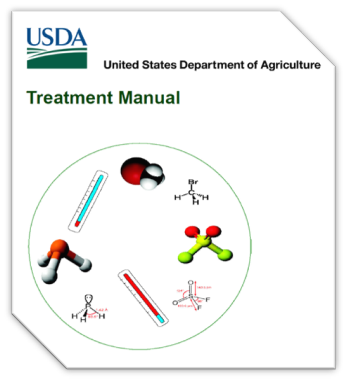 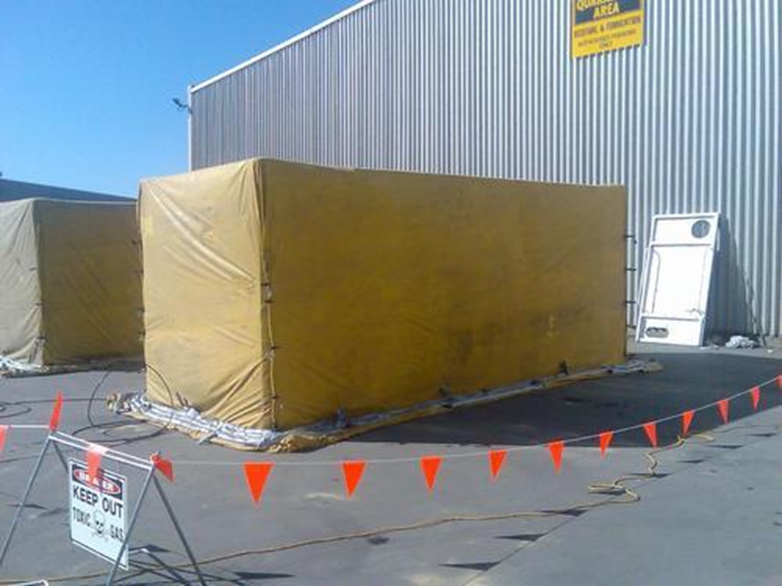 Acknowledgements
Ethyl formate on Chilean Grapes: Scott Myers, PPQ-S&T
Ethyl Formate on Snails: Michael Domingue, Rudy Mesa-Martin, Cory Penca, PPQ-S&T
Vacuum Steam of Logs: Ron Mack, PPQ-S&T



Steam Treatment of Fruit flies: Xikui Wei, Luis Bradshaw, Treatment and Inspection Methods Lab
Generic Doses for Phytosanitary Irradiation: Cory Penca, PPQ-S&T
Collaborators